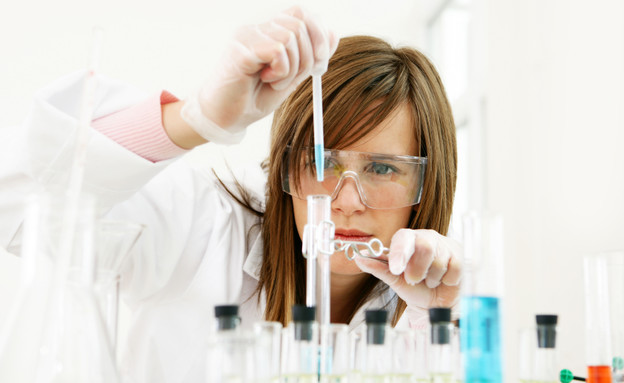 הפרופסורית קונצ'שמקר נעלמה!
עוזרי מחקר אמיצים!
הגעתם למעבדתה של החוקרת הביומימיקרית, המדענית קונצ'מקר. היא השאירה עבורכם רמזים שיכולים לעזור למצוא אותה או לפחות לעצור את פרופסור שומטינקר להחריב את העולם.
עליכם לגייס את כל כוחותיכם וידיעותיכם כדי להצליח ולפענח את החידות בתוך 60 דקות.
צהוב
ירוק
אדום
כחול
לבן
כתום